Onikinci Hafta: 
Ilke 7: Dünyayı kirletmeden yaşamayı öğrenme
Prof. Dr. Rıfat Miser
Anayasa Madde 56:
Herkes, sağlıklı ve dengeli bir çevrede yaşama hakkına sahiptir.
Prof. Dr. Rıfat Miser
ÇEVRE KANUNUKanun Numarası : 2872
Madde 30 –
Çevreyi kirleten veya bozan bir faaliyetten zarar gören
veya haberdar olan herkes ilgili mercilere başvurarak 
faaliyetle ilgili gerekli önlemlerin alınmasını
veya faaliyetin durdurulmasını isteyebilir.
Prof. Dr. Rıfat Miser
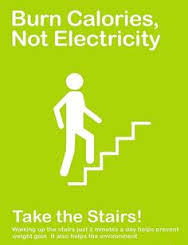 Prof. Dr. Rıfat Miser
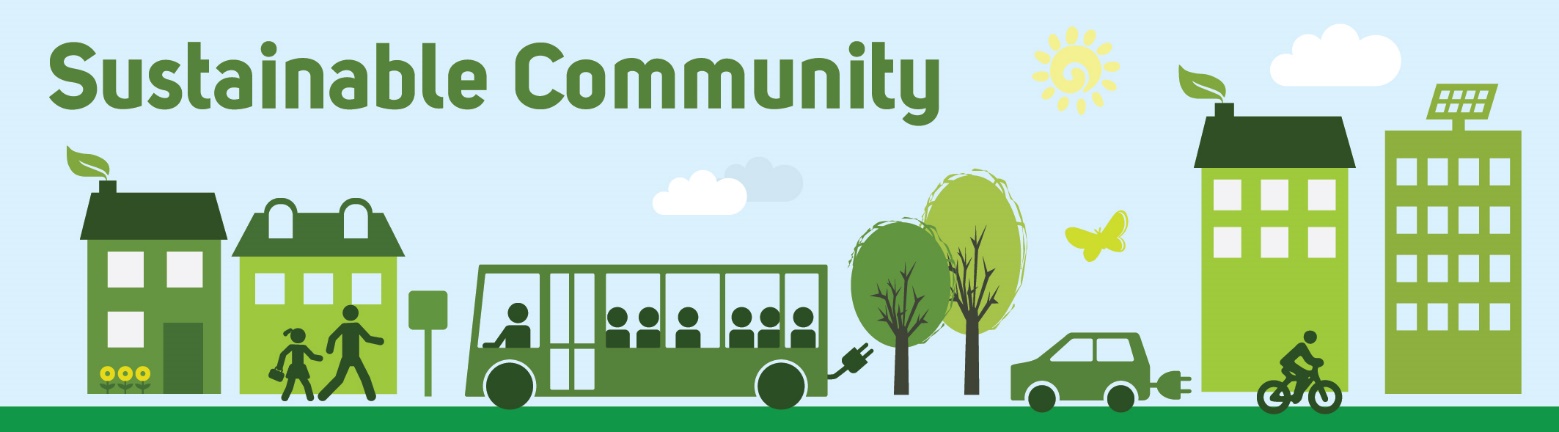 Prof. Dr. Rıfat Miser
reduce   azalt
reuse     yeniden kullan
recycle   geri dönüştür
Prof. Dr. Rıfat Miser
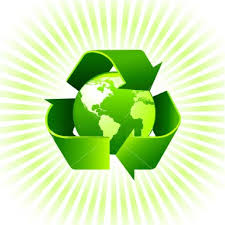 Prof. Dr. Rıfat Miser
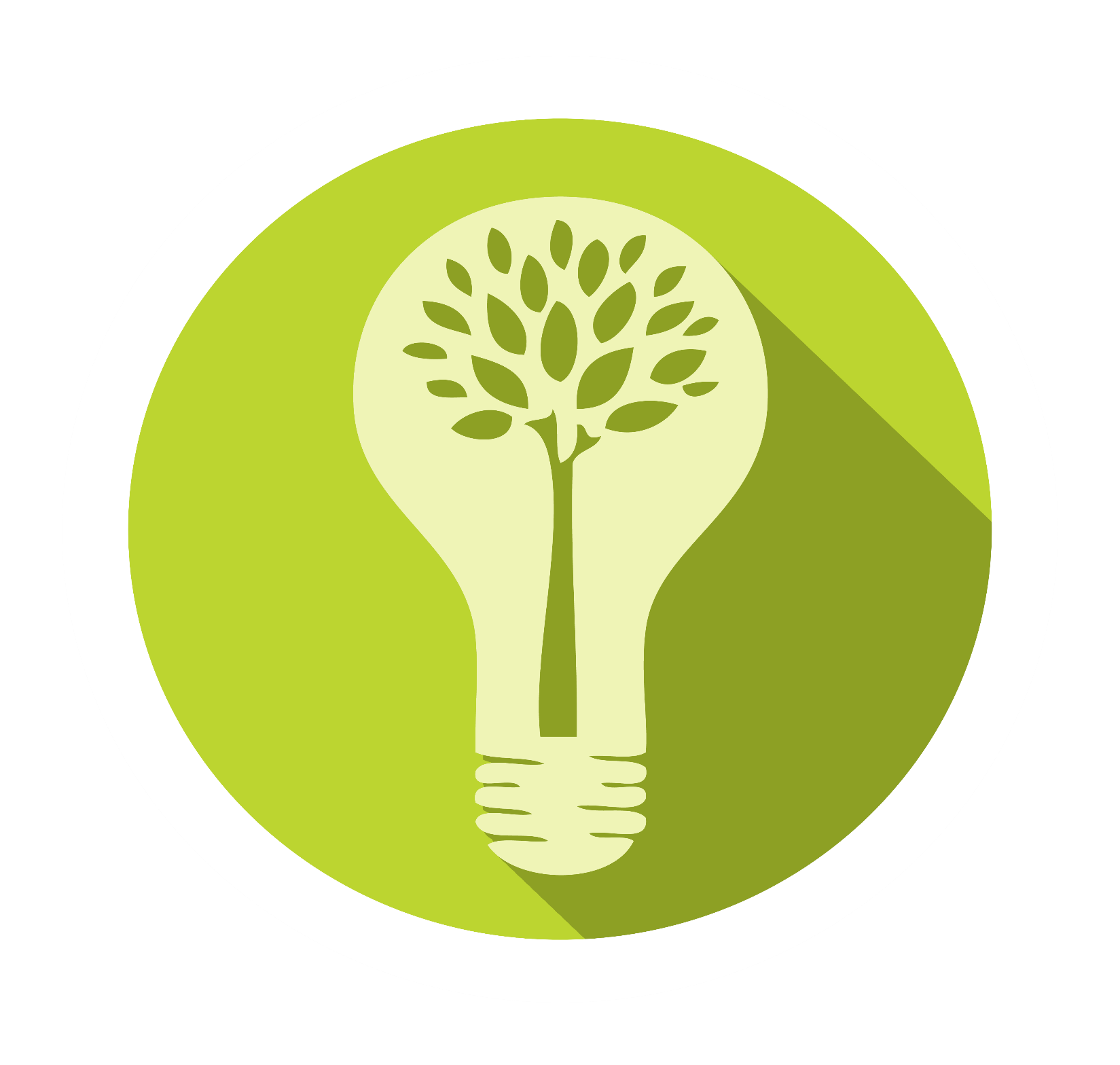 Prof. Dr. Rıfat Miser
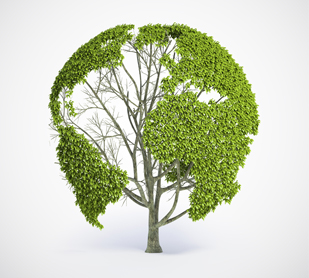 Prof. Dr. Rıfat Miser
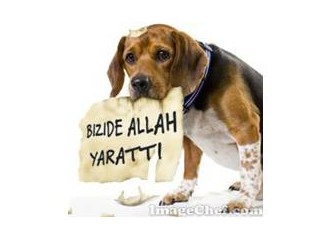 Prof. Dr. Rıfat Miser
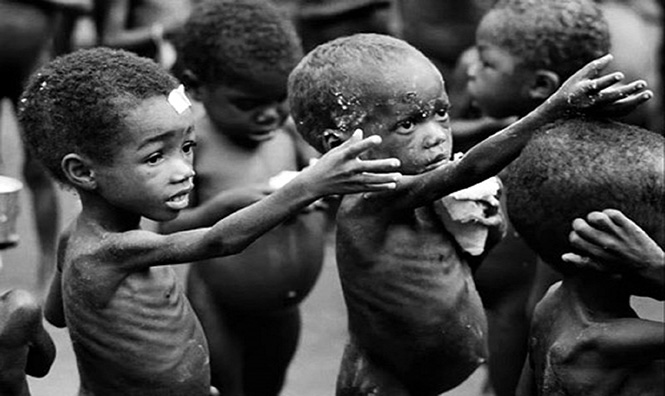 Prof. Dr. Rıfat Miser